স্বাগতম
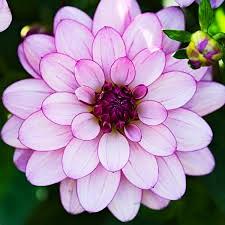 পরিচিতি
বিপ্লব কুমার দাস
সহকারি শিক্ষক
লুটিয়া সঃ প্রাঃ বিঃ
লোহাগড়া,নড়াইল।
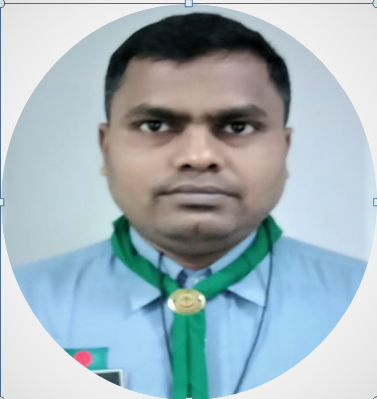 শ্রেনিঃপ্রথম
বিষয়ঃ গনিত
পাঠ্যাংশঃজ্যামিতি
অধ্যায়ঃ১৮
পৃষ্ঠাঃ৮৮-৯০
শিখনফল
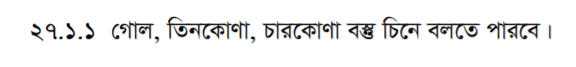 আবেগ সৃষ্টি-ছড়ার মাধ্যমে।
এসো কিছু ছবি দেখি
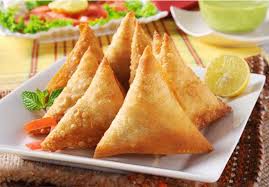 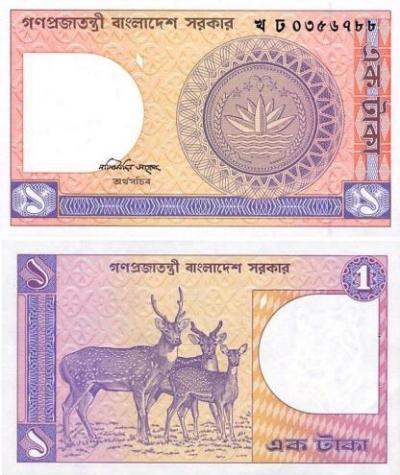 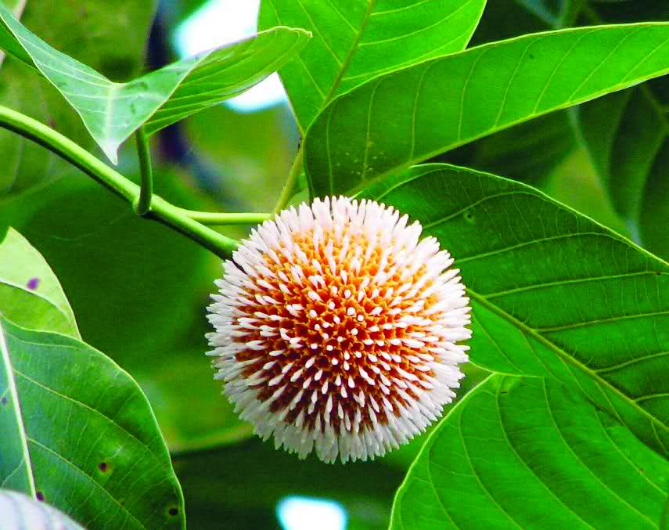 আজকের পাঠ জ্যামিতিক আকৃতি
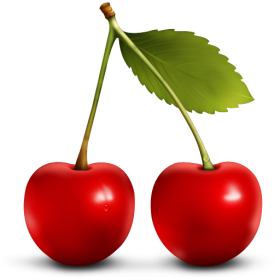 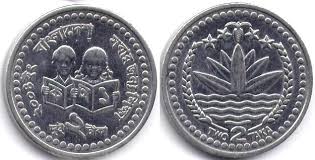 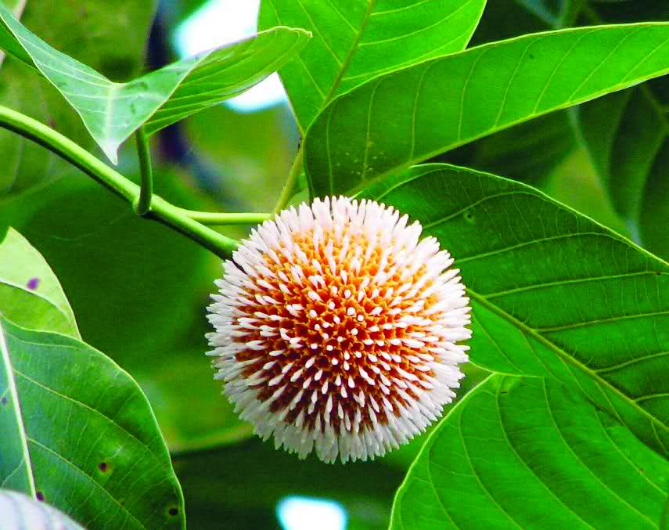 গোল আকৃতি
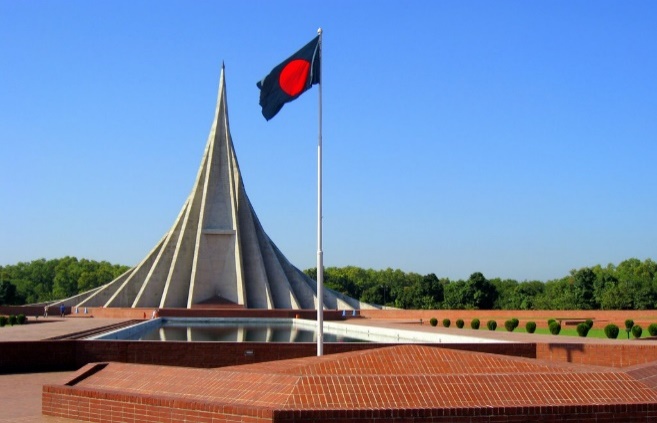 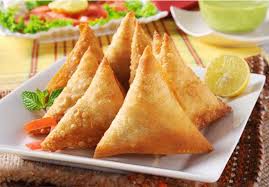 তিনকোনা আকৃতি
চারকোনা আকৃতি
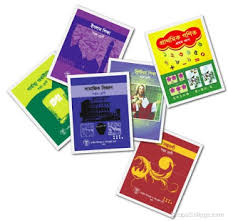 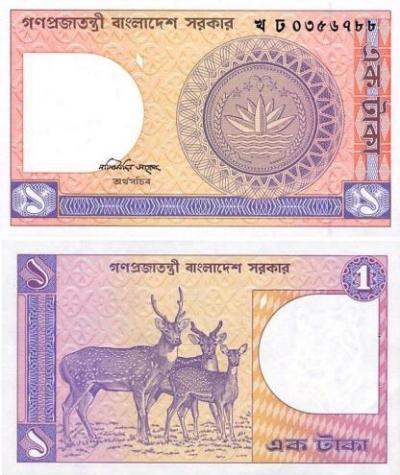 এবার পাঠ্য বই এর ৮৮ ও ৮৯ পৃষ্ঠা খোল ও মিল করো।
তিনকোনা
চারকোনা
গোল
তিনকোনা আকৃতি
চারকোনা আকৃতি
গোল আকৃতি
১।তিনকোনাকে বলে-----------

২।চারকোনাকে বলে------------

৩।গোলআকৃতি বলে-----------
চতুরভুজ
বৃত্ত
ত্রিভুজ
একক কাজ
শ্রেনিকক্ষের আশেপাশের গোল ও চারকোনা বস্তুর নাম লিখ।
দলীয় কাজ
মূল্যায়ন
তোমার আশেপাশের গোল, তিনকোনা ও চারকোনা বস্তুর নাম লিখ।
বাড়ির কাজ
গোল, তিনকোনা ও চারকোনা বস্তুর দুটি করে নাম লিখে আনবে।
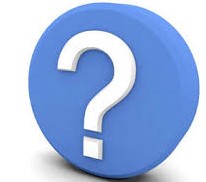 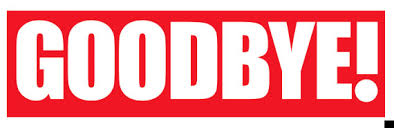 ধন্যবাদ
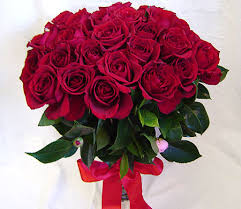